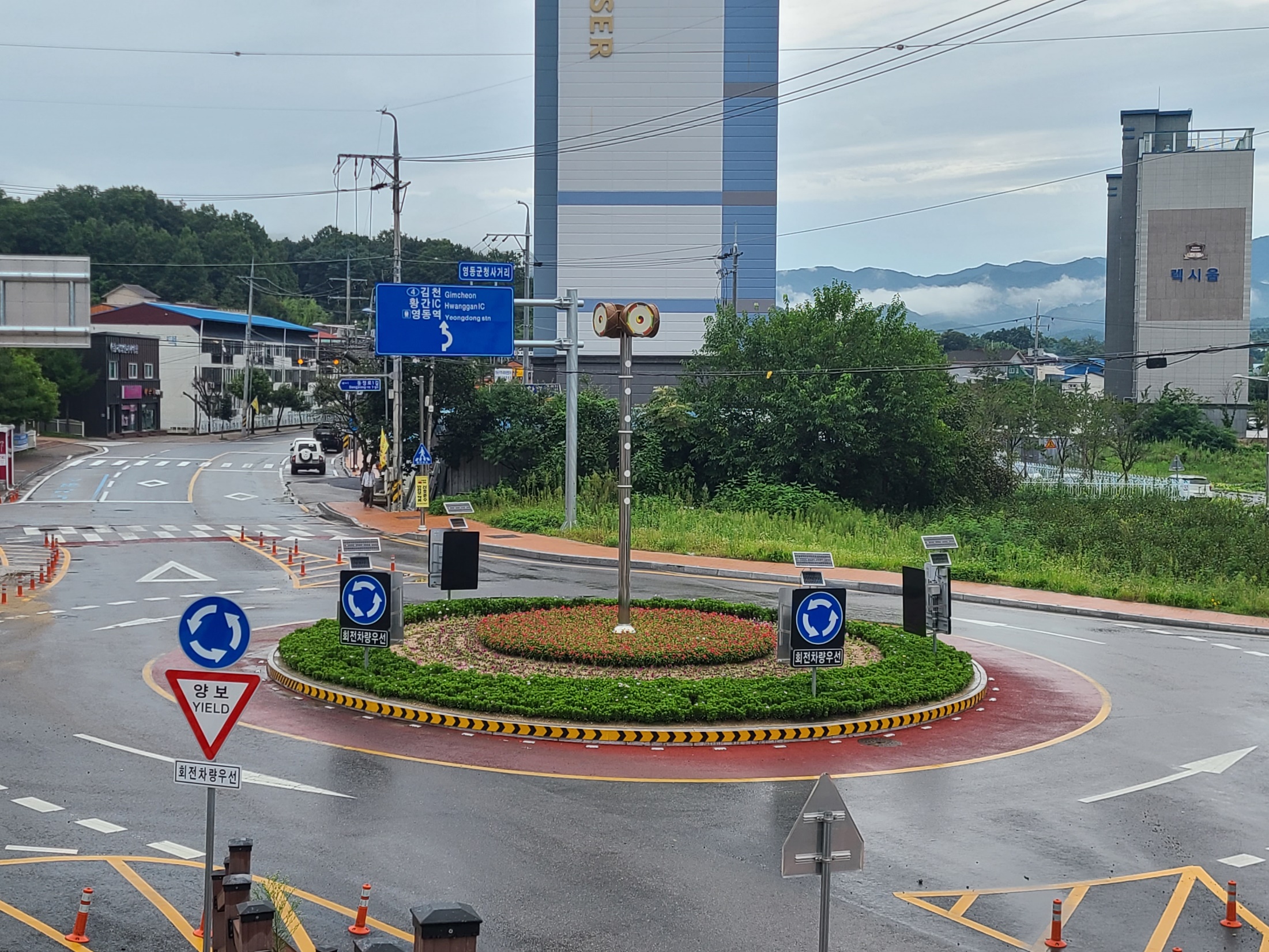 5-1. 전선지중화사업 추진
                                                                                                         (단위 : 백만원)
5-2. 영동 군기본계획(안) 사전심의
기      간 : 2021년 10월 중
심의기관 : 충청북도 균형건설과
심의내용 : 영동군 계획인구 및 도시공간구조 사전심의
5-3. 2021년도 주민생활 편익사업 발주 및 준공
발 주 : 당곡리(배나무골) 배수로 정비 외 25건(635백만원)
준 공 : 화신리(절골) 세천정비 외 25건(765백만원)
5-4. 2021년 간판정비사업 추진
사업위치 : 영동읍 로타리 ~ 영동경찰서 방향 
사 업  비 : 31,707천원
사업내용 : 2차 대상자(3개소) 보조금 지급 및 정산
5-5. 군계획도로 개설사업 추진
                                                                                                         (단위 : 백만원)